A Muon-based AcceleratorStaging Scenario (MASS)
J.P.Delahaye/SLAC
On behalf of the MAP/MASS working group
MASS members
NuFACT13 (August 21, 2013)
2
J.P.Delahaye
A large number of projects
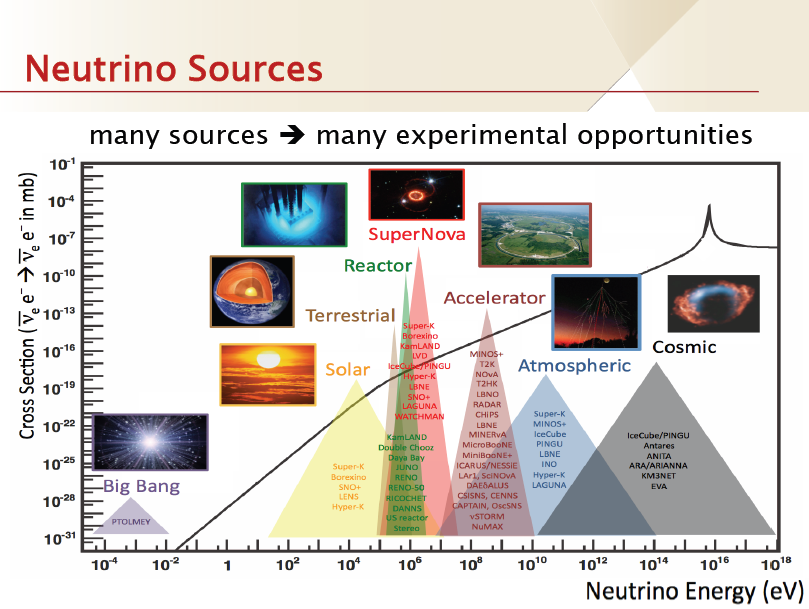 J. Hewett
Summary Intensity Frontier
Snowmass on the Mississippi
NuFACT13 (August 21, 2013)
3
J.P.Delahaye
A even larger number of Projects
Energy Frontier
Intensity Frontier
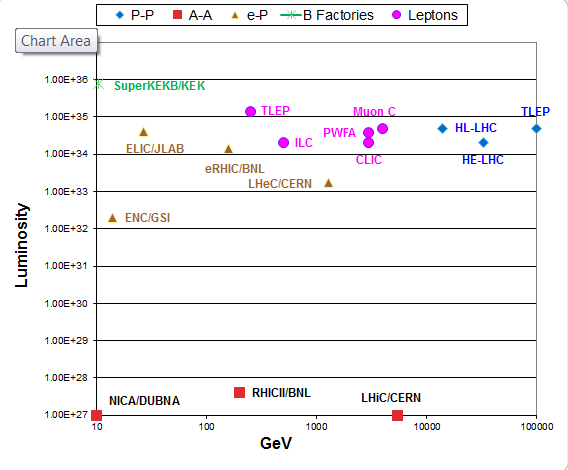 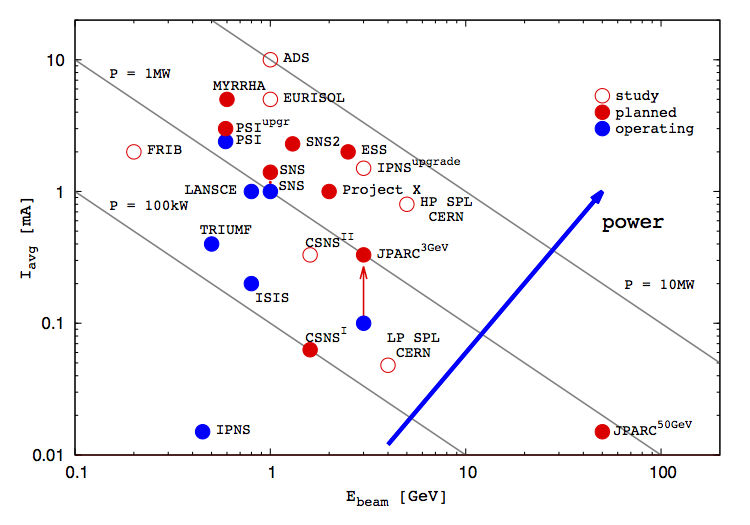 Hadrons
Hadrons
B Factory
Leptons
Protons
E-/Hadrons
Muon Collider
Ions
J.P.Delahaye
ICHEP10 updated
 Paris, July, 2010
M.Lindroos
European Strategy 
Krakow Sept, 2012
NuFACT13 (August 21, 2013)
4
J.P.Delahaye
CERN, a success story
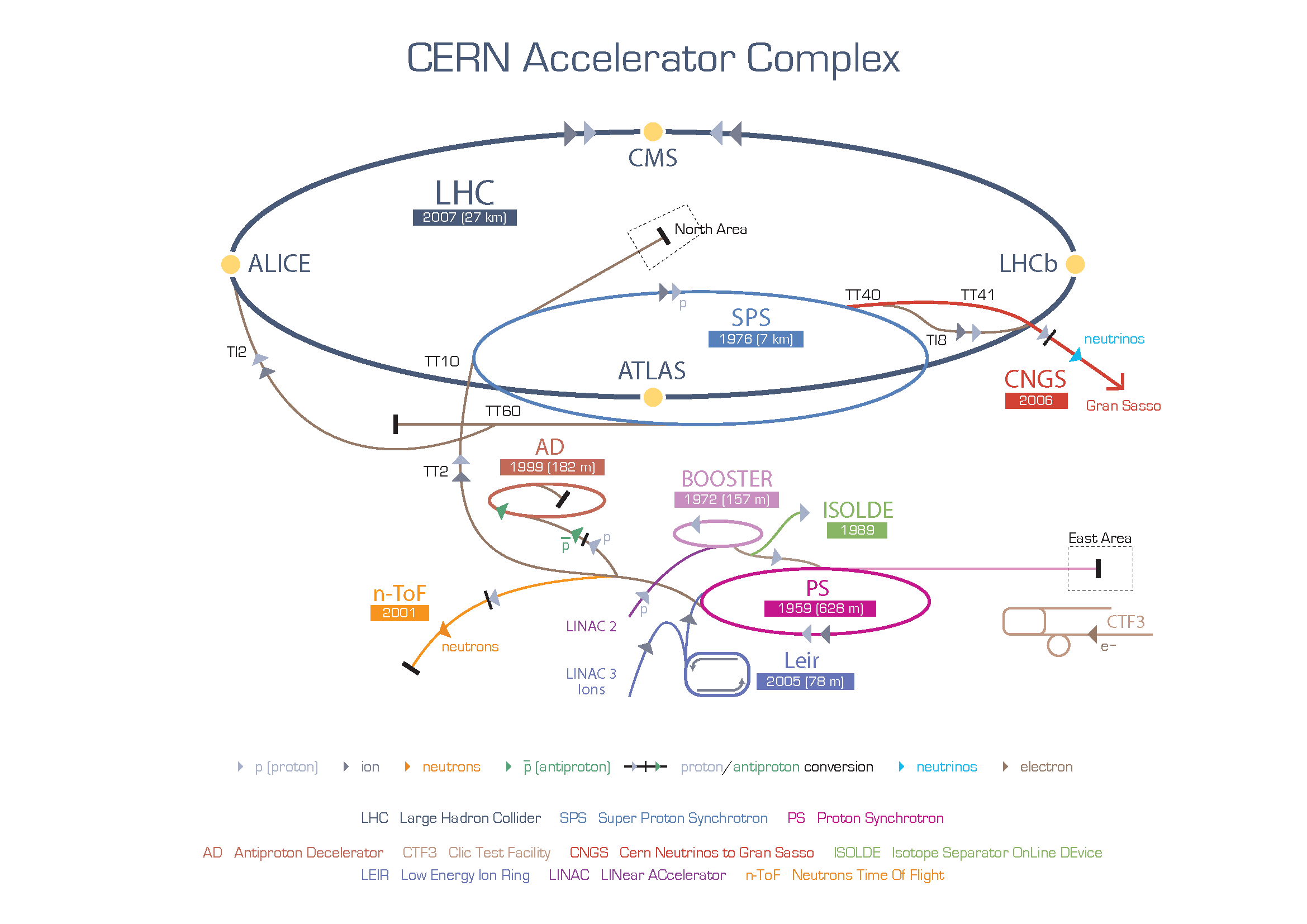 Staged
approach
Multi-purpose
NuFACT13 (August 21, 2013)
5
J.P.Delahaye
Principles of an ideal project scenario
Series of STAGED facilities
physics interest at each stage
Technology with increasing complexity progressively developed and validated
 
Possibly MULTIPURPOSE 
maximizing supported physics community and funding!

Affordable steps (<750M$) from one facility to next
Stage built-on previous stage with additional facilities 

Taking advantage of existing facilities 
synergy between present and future program
NuFACT13 (August 21, 2013)
6
J.P.Delahaye
Unique opportunity of Muon based accelerators to enable facilities at both High Energy and High Intensity Frontiers in a staged approach
at High Intensity Frontier
at High Energy Frontier
NuFACT13 (August 21, 2013)
7
J.P.Delahaye
Muon Accelerators Staging Study (MASS) Physics interest at each stage
Intensity Frontier
Energy Frontier
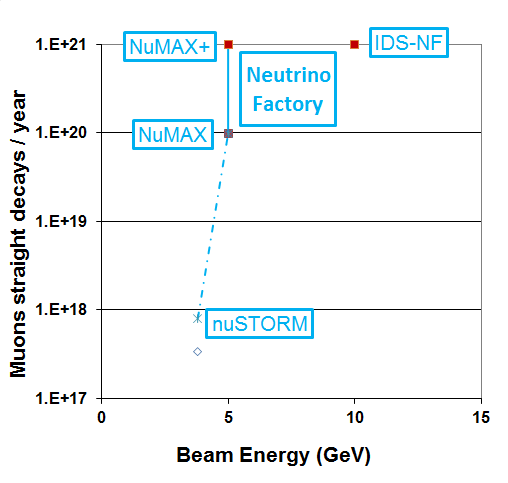 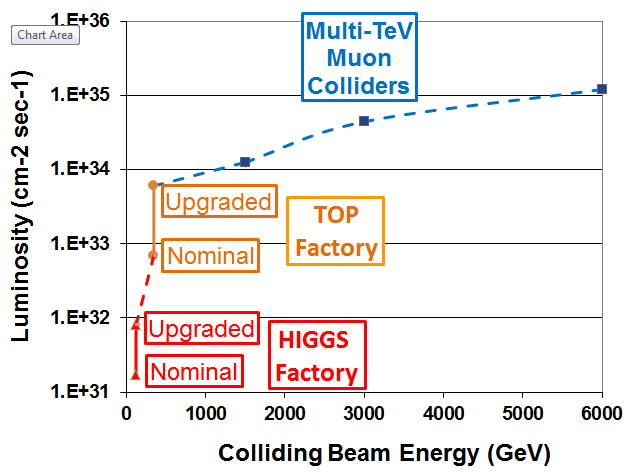 Beyond Standard Model
Precision n Physics
CP violation
Top properties
Sterile n
n  cross sections
Higgs properties
Direct mass&width
NuFACT13 (August 21, 2013)
J.P.Delahaye
8
Muon based facilities in FNAL context
Taking advantage of and leveraging FNAL future projects:
NuSTORM, ProjectX, LBNE 

NuSTORM an ideal start facility and an asset for MAP:
Build-up experience of muon based facilities
As muon source (1010/pulse) for R&D platform

ProjectX as proton driver
ProjectX phase 2 with 1MW @ 3 GeV for an early and realistic start (beam power, target…..)
Upgradable to 4MW @ 8 GeV of ProjectX phase4 when available

Sanford Underground Research Facility (SURF) as location of long distance detector of a Neutrino Factory
Great synergy with LBNE about detector and facility
Neutrino Factory energy of 5 GeV compatible with 1300 km distance of FNAL to Sanford
NuFACT13 (August 21, 2013)
9
J.P.Delahaye
An attractive Neutrino route  at the intensity frontier in FNAL context
nuSTORM
1017 straight muons decays/year @  3.8 GeV
Great interest for Physics: sterile neutrinos and cross sections
Available technology and proton beam power: could (should) be launched now

NeUtrinos from Muon Accelerators at ProjectX (NuMAX) as first stage 
Neutrino Factory with 1020 straight muons decays/year @ 5 GeV
Great interest for Physics: Precision CP measurements,  
Neutrino ring at 5 GeV pointing towards Sanford 
A 10kT MIND or magnetized LAr detector upgraded from LBNE 
Without any cooling for reduced risk and early start
Phase 2 project X with 1MW@3 GeV as proton driver

Upgrade to full luminosity NuMAX+: 1021 straight muons decays/year@5 GeV
Similar Physics performance as IDS-NF
Add 4D cooling : muons flux X 2
Upgrade proton driver to 3MW (PX2) and later 4 MW@8GeV of PX4 : muon flux X 5
Target station upgrade to larger beam power
Upgrade Sanford detector: Larger magnetized detector (34kT)?
NuFACT13 (August 21, 2013)
10
J.P.Delahaye
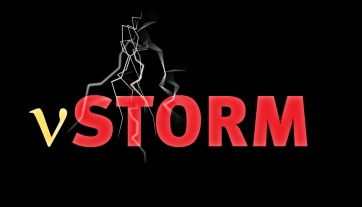 NuSTORM: Neutrinos from Stored Muons
3.8 GeV/c
stored m
An entry-level NF?
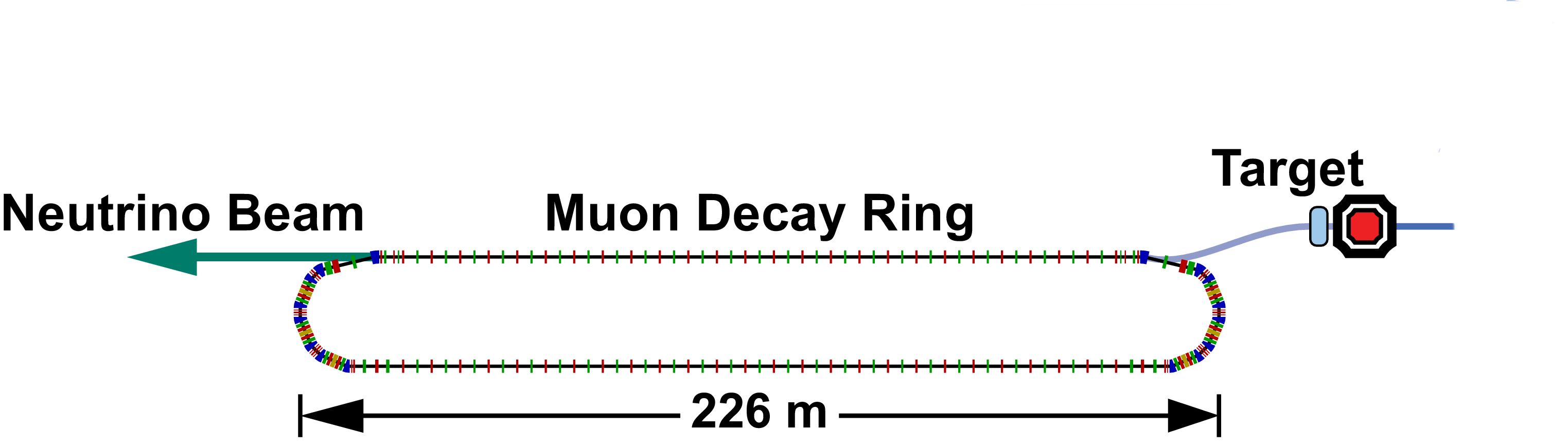 Fermilab P-1028
A.Bross
August 24
200kW
DOES NOT
Require the 
Development of
ANY
New Technology
Stage I approval requested at last weeks
Fermilab PAC meeting
NuSTORM Workshop held Sept 21-22 @ FNAL:

(https://indico.fnal.gov/conferenceDisplay.py?confId=5710)
NuFACT13 (August 21, 2013)
11
J.P.Delahaye
A Staged Neutrino Factorywith far detector at SURF
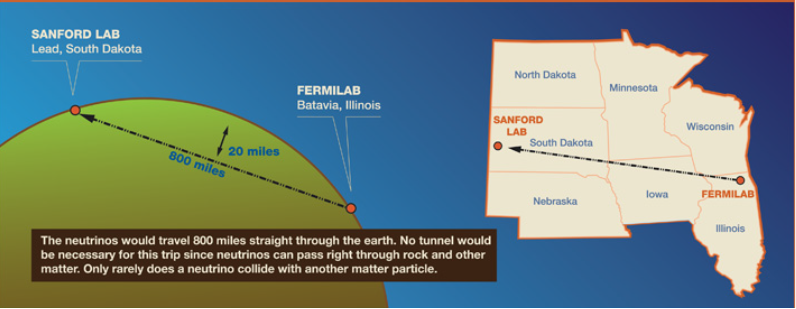 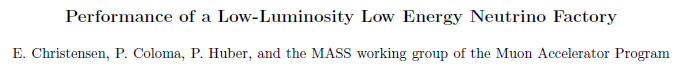 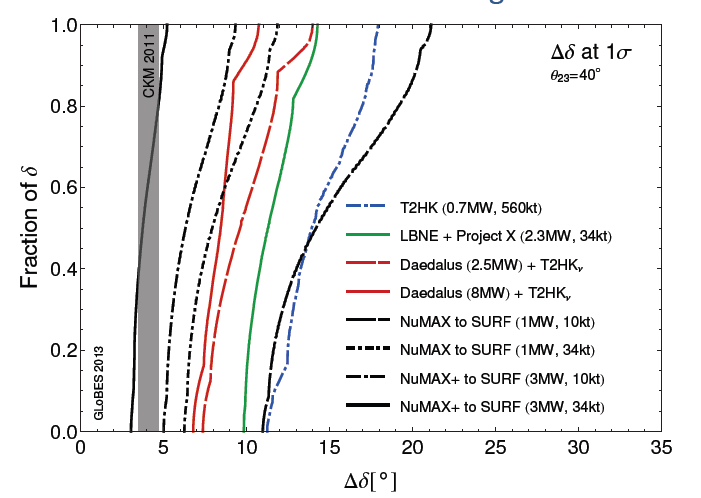 courtesy of P. Huber
No cooling
4D cooling
NuFACT13 (August 21, 2013)
12
J.P.Delahaye
The Muon Collider path at the energy frontier
Low Energy Muon Collider built in stages:
Energy and luminosity defined by Physics
Possibly a Higgs (and Top?) factory if still useful at the time 
Allowing direct Higgs mass and width measurements (exquisite momentum spread at S channel).
Increasing proton beam driver on target: 4MW@8GeV
Adding 6D cooling but no final cooling

Evolving towards Multi-TeV Muon Collider 
Excellent luminosity spectrum due to absence of beamstrahlung
Covering a broad energy range up to 10TeV (limited by radiation on site) for Physics Beyond Standard Model
Adding Final Cooling (30T solenoids)
More acceleration stages
High energy collider ring
NuFACT13 (August 21, 2013)
13
J.P.Delahaye
Staged Neutrino Factory and Muon Collidersmain parameters
Neutrino Factory based on ProjectX ph2
Muon Collider based on ProjectX ph4
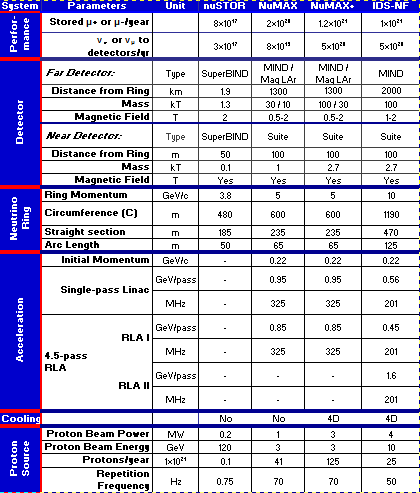 NuFACT13 (August 21, 2013)
14
J.P.Delahaye
R&D platform at each Physics stage
P.Snopok
Principle:
MAP novel technologies to be validated in test facilities
Dedicated test facilities usually very expensive and not useful for Physics
Novel concept of test facility integrated into actual Facility stage aiming at development & validation of technology required by next stage

NuSTORM as R&D platform for 6D cooling at moderate intensity
Source of 1010 muons per pulse
6D cooling validation for HIGGS factory and/or Muon Collider 

NuMAX as R&D platform for 4D cooling
Source of 1011 muons per pulse
complementary to 4D cooling @ MICE at (very) low intensity
4D cooling validation for NuMAX+

NuMAX+ as R&D platform for 6D cooling at high intensity
Source of 1012 muons per pulse
6D cooling validation for HIGGS factory and Muon Collider

HIGGS factory as R&D platform for final cooling
Final cooling validation for Muon Collider
NuFACT13 (August 21, 2013)
15
J.P.Delahaye
nuSTORM as an R&D platform
High-intensity pulsed muon source 
        100<pμ<300 MeV/c muons
Using extracted beam from ring
1010 muons  per 1 μsec pulse

Beam available simultaneously with
    physics operation
Sterile n search
n cross interaction physics program

nuSTORM provides opportunity
    to design, build & test:
decay ring instrumentation (BCT, momentum spectrometer, polarimeter) to measure & characterize the circulating muon flux
6D cooling of high intensity muon beam
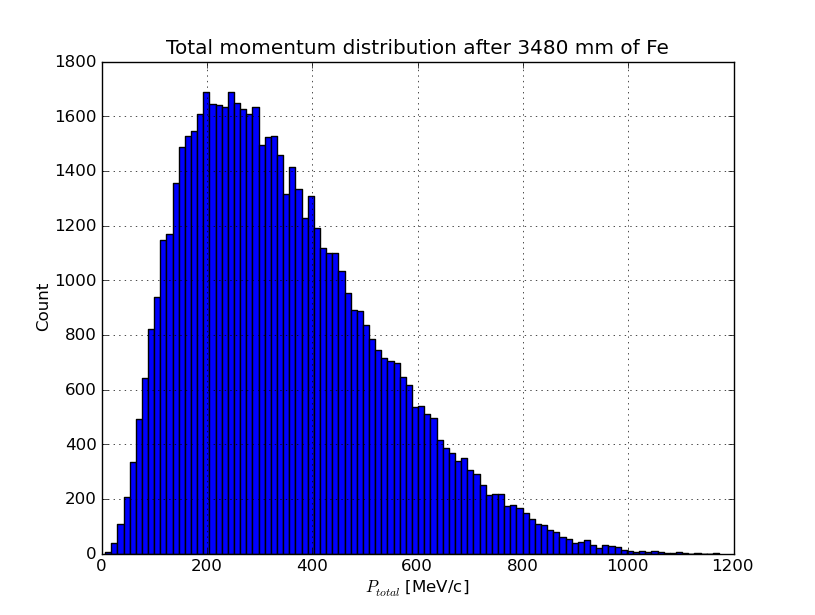 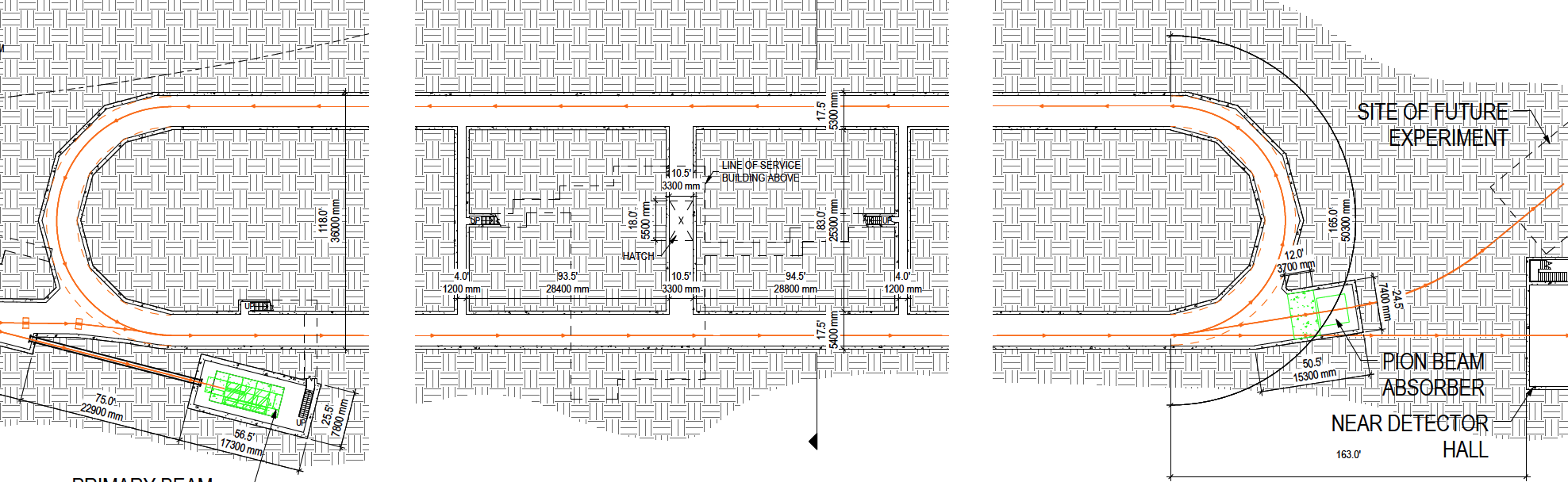 NuFACT13 (August 21, 2013)
16
J.P.Delahaye
NuMAX->NuMAX+->HF->MC
PX4
(8 GeV, 4 MW)
Higgs Factory
+ 4MW@8GeV p+driver
+ 6D cooling
+ further acceleration
+ Collider ring
Test facility: final cooling
NuMAX+
+ 3 MW@3GeV p+ driver
+ 4D cooling
Test facility: 6D cooling
NuMAX
 1 MW@3GeV p+ driver
 No cooling
 Test facility: 4Dcooling
Muon Collider
+ final cooling(30T solenoids)
+ further acceleration
+ high energy Collider Ring
m  Storage Ring
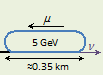 4D Cooling
No 6D Cooling
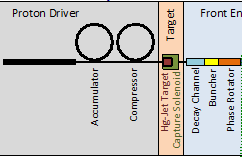 6D Cooling
No final Cooling
No Cooling
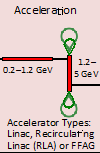 Final Cooling
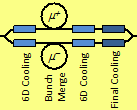 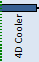 ProjectX, ph2 
3 GeV, 1 MW
ProjectX, ph4 
8 GeV, 4 MW
ProjectX, ph2 
3 GeV, 3 MW
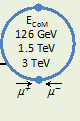 Rapid
Cycling 
Synchro
(RCS)
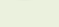 4D Cooling R&D
Test bench
Final Cooling
R&D Test bench
6D Cooling R&D
Test bench
m  collider
NuFACT13 (August 21, 2013)
17
J.P.Delahaye
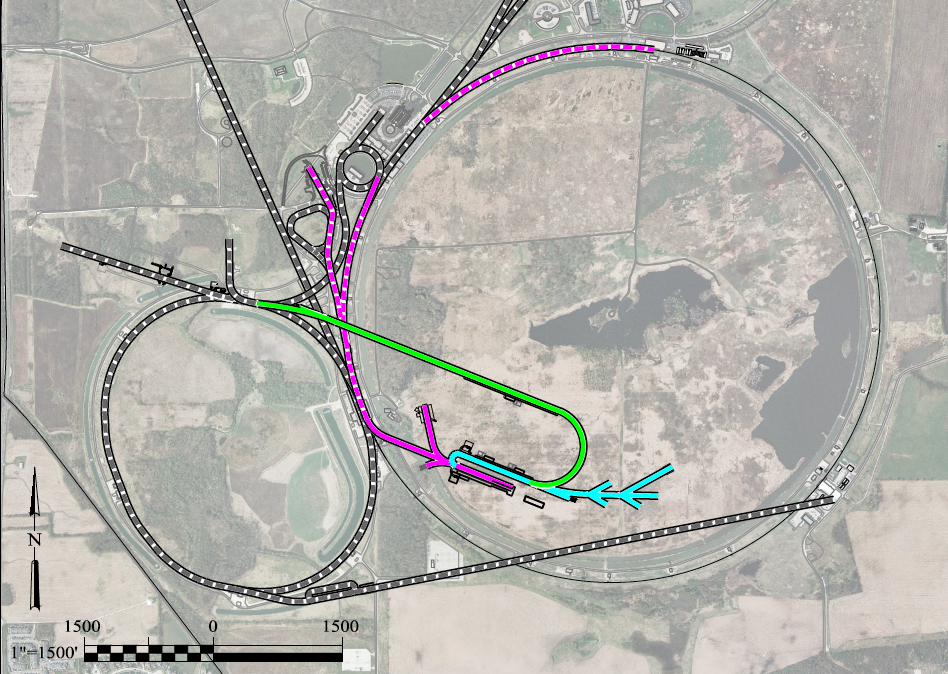 Preliminary
(collab. project X)
To Far Detector in
Sanford (1300km)
Buncher/
Accumulator
Rings & Target
LBNE
RLA to 63 GeV +
300m Higgs Factory
5 GeV
NF Decay Ring:
ns to Sanford
Front End+4D+6D
Linac + RLA
SC 325MHz
 to ~5 GeV
Project XStage III
Project XStage II
Project XStage I
Later upgradable to a 
Muon Collider with
Tevatron size at 6 TeV
nSTORM + Muon BeamR&D Facility
NuFACT13 (August 21, 2013)
18
J.P.Delahaye
R&D timeline
Best estimate
at the time
Feasibility assessment & principle of cooling
4D&6D cooling
demonstration
Proton driver
3MW@3GeV
Proton driver
4MW@8GeV
Major issues on critical path
Muon Accelerator feasibility 
4D Cooling (NF) & 6D Cooling 
 Proton beam power
J.P.Delahaye
NuFACT13 (August 21, 2013)
19
Critical paths and (very) tentativetechnically limited schedules
Muon Collider
Informed decision
NuMAX
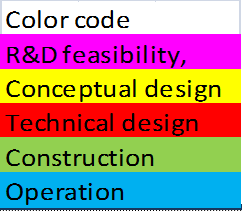 1MW
3MW
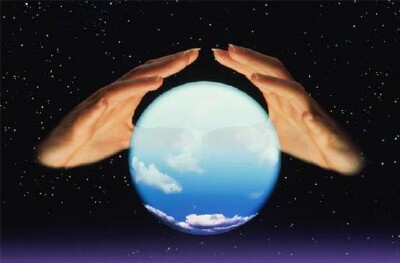 4MW
NuFACT13 (August 21, 2013)
20
J.P.Delahaye
Twenty
R. Tschirhart 
Fermilab Users 
June 13th 2013
and the (Lepton) Energy Frontier
21
NuFACT13 (August 21, 2013)
J.P.Delahaye
Conclusion
Large number of ambitious (and expensive) future projects
Tough competition through budget limitations
New projects realistically built in stages
Series of facilities with reasonable budget and risk at each stage
Integrated R&D platform at each stage for validation of novel technology 
Informed decision on following stages with risk mitigation
Flexibility of adaptation to physics requirements
 Unique opportunity of Muon based Accelerators allowing;
Attractive staged approach
Enabling facilities at both High Intensity and High Energy Frontiers
Neutrino Factory does not delay but builds foundation to Muon Collider 
Specially appealing at FNAL taking advantage & leveraging of projects or then existing facilities: ProjectX, LBNE
ProjectX and nuSTORM = primary enablers
 should be given top priority
NuFACT13 (August 21, 2013)
22
J.P.Delahaye
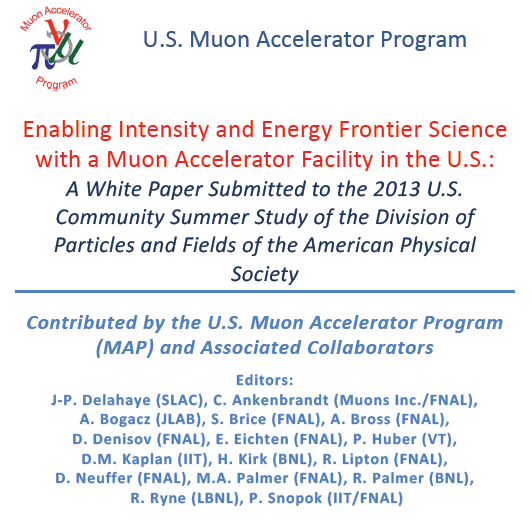 arXiv:1308.0494
FERMILAB-CONF-13-307-APC
NuFACT13 (August 21, 2013)
23
J.P.Delahaye